«Игры с рифмами»
 (дидактическое пособие для детей старшего дошкольного возраста по развитию речи)
Цель: развитие коммуникативно-речевых навыков, звуковой культуры речи  детей старшего дошкольного возраста;
Задачи:
• развивать слуховое внимание;
• развивать фонематический слух, чувство ритма;
• побуждать ребенка к самостоятельному творческому   мышлению;
• развивать познавательную активность
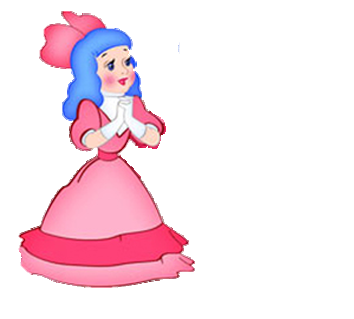 Над прудом парит стрекоза, в огороде гуляет ...
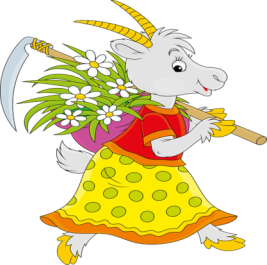 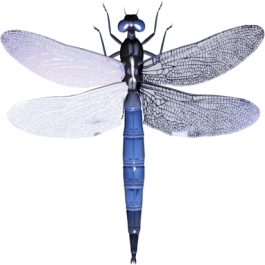 Спрячу под диван, старый ...
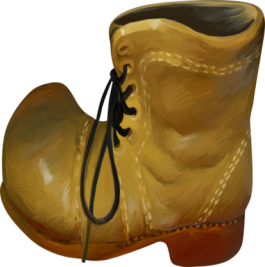 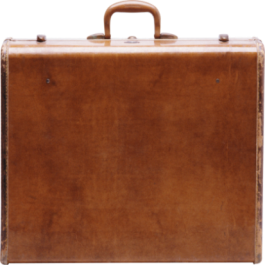 За столом Марина. На столе ...
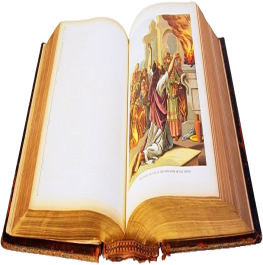 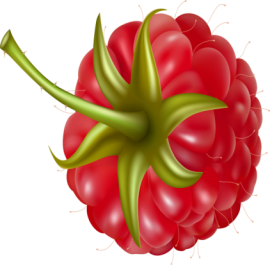 На макушке - ушки. На опушке - ...
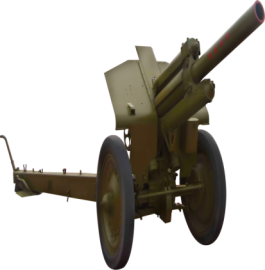 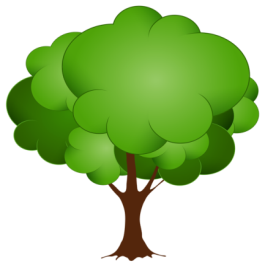 Вырастил садовник малину, клубнику,….
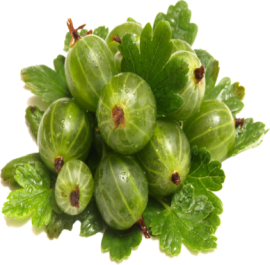 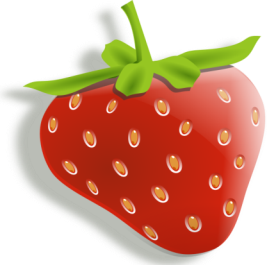 Космонавты к далёкой планете, полетели на быстрой ...
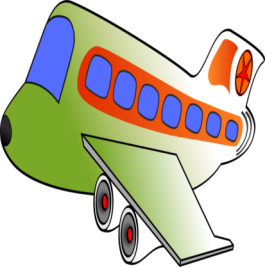 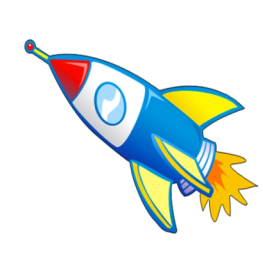 У Машки в руках шашки, у  Мишки на лбу ...
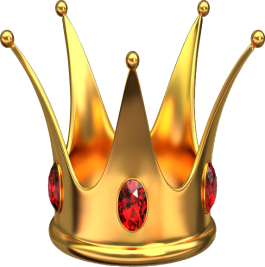 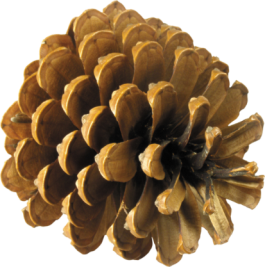 Посуда из глины, варенье из ...
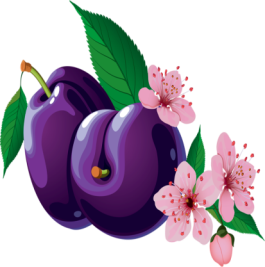 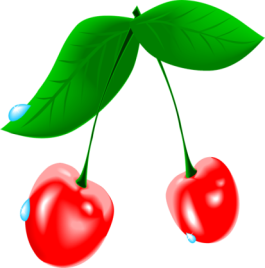 В кастрюле – щи, а в щах - ...
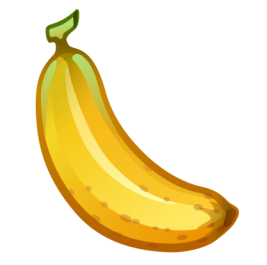 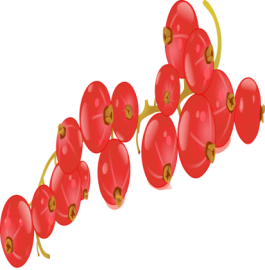 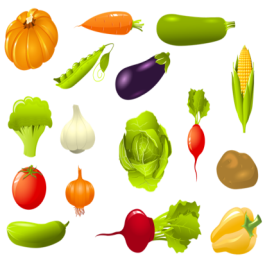 У сойки сайка. У Зойки ...
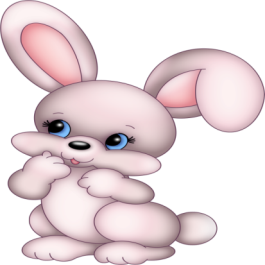 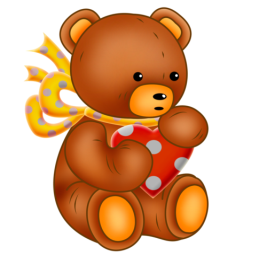 На барже важный груз, с  бахчи везут…
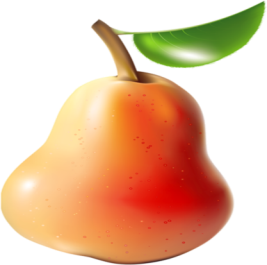 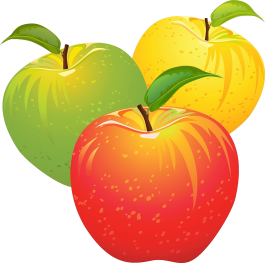 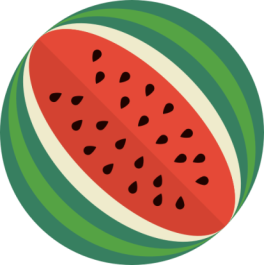 Перепрыгнуть пень может любой …
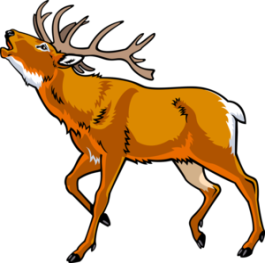 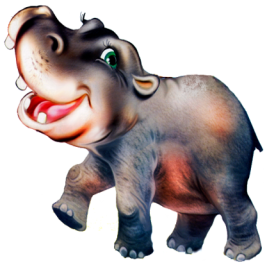 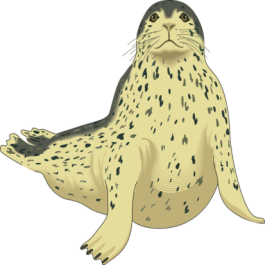 Литература: «Игры с рифмами» Т.П.Воронина